H δασκάλα της παράλληλης στήριξης
Η δασκάλα της παράλληλης στήριξης
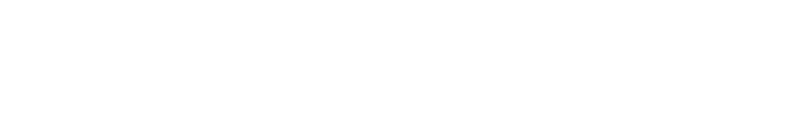 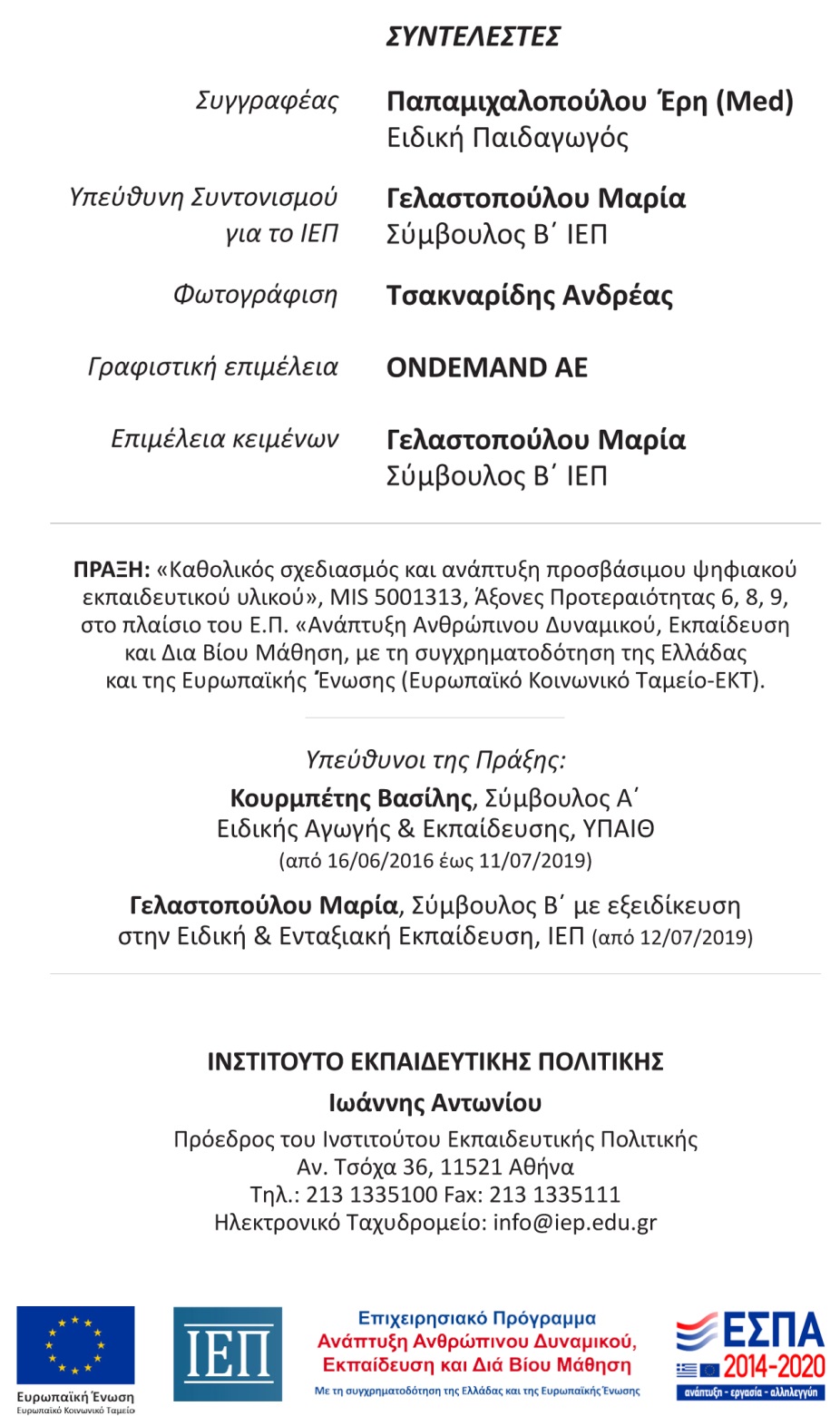 Η δασκάλα της τάξης μου είναι η κυρία Μαίρη.
Η κυρία Μαίρη κάνει μάθημα σε όλα τα παιδιά της τάξης. Όποτε χρειάζεται ένα παιδί τη βοήθειά της, στέκεται ή κάθεται δίπλα του και το βοηθάει.
Η δασκάλα της παράλληλης στήριξης είναι η κυρία Σοφία. Η κυρία Σοφία τις περισσότερες φορές είναι δίπλα μου και με βοηθάει να ξέρω τι πρέπει να κάνω.
Η κυρία Σοφία φροντίζει να κάθομαι πάντα στη θέση μου.
Η κυρία Σοφία με βοηθάει όταν κάνω εργασίες.
Με βοηθάει όταν δυσκολεύομαι σε κάτι.
Η κυρία Σοφία με βοηθάει με το φαγητό μου.
Μου αρέσει που η κυρία Σοφία είναι συχνά δίπλα μου γιατί με βοηθάει να ξέρω τι να κάνω ώστε να μην θυμώσω ή στενοχωρηθώ.
Είναι σημαντικό που έχω την κυρία Σοφία να με προσέχει. Αυτό με βοηθάει να νιώθω ασφαλής και σίγουρη ότι θα τα καταφέρω. Θα προσπαθήσω, κάθε φορά που χρειάζομαι βοήθεια, να ζητάω από την κυρία Σοφία.
Όταν ζητάω βοήθεια όλοι θα είναι πολύ χαρούμενοι και περήφανοι για μένα.